Automating Application Builds
Norbert Jurkiewicz
The Architecture
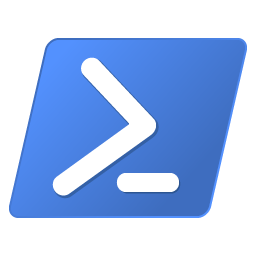 Interpreter and Libraries -Distributables
Dyalog 14.1
Dyalog 18.2
Unicode 32Bit and 64Bit
.NET
HTML5/CSS/JS
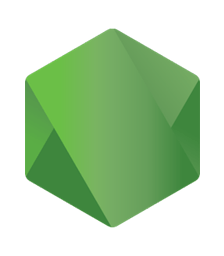 Build Tools
Dyalog APL 18.0
Git, Github, & Github Actions
Node
The purist can and will do this in APL but I choose the path of least resistance. 
Also runs everywhere - Local, Server, Github Action, Serverless, Lamda etc..
AWS Environment
WiX Toolset
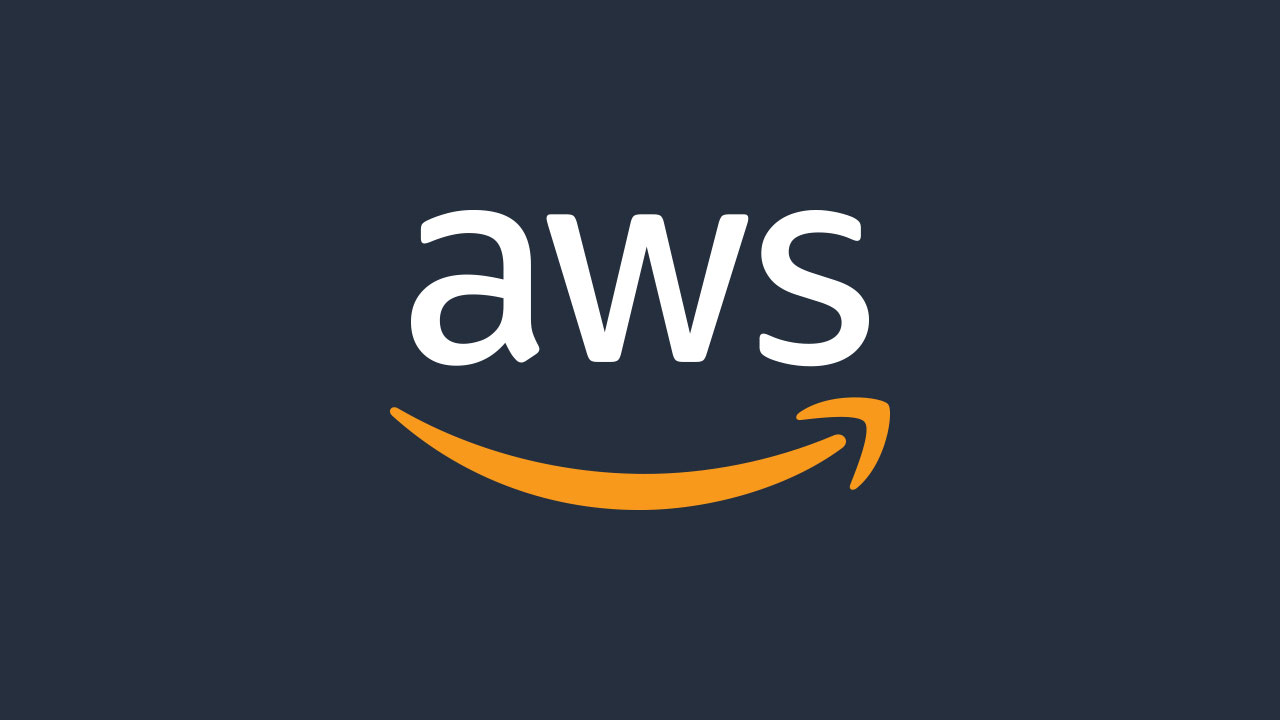 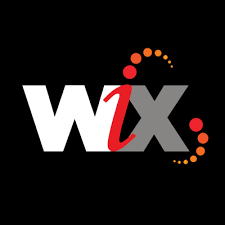 The Architecture…
Third-Party Components
Closed Source 	- OCX, MSM, Printer Drivers, .NET libraries, JS Libraries and Executables
Open Source	- JS Libraries, Dyalog provided redistributables, APL packages
Release
Help published online
Windows Desktop MSI
Code Signing
This was easy before “Extended Validation” became a thing 
Gets around that little browser warning that really wants to make sure you trust the source.
The Architecture…
Source Code Management
Text only!
Git
Github
Dado - Package and Application Structure
Built on top of Acre (we may change to Link in the future)
Package Management via Git/Github
Versioning
Release building
Why automate?
Clean and Trusted Environment
Consistent Build Environment
Consistent Development Environment
Anyone can Build the Application
Scalable & Performance
Workflow
Code
Test 
Push
Build Help			Github Action
Build Application		
Version		
Release Notes
Publish Packages
Powershell Magic
Sign Installer 		(manual)
Release			(manual)
…code
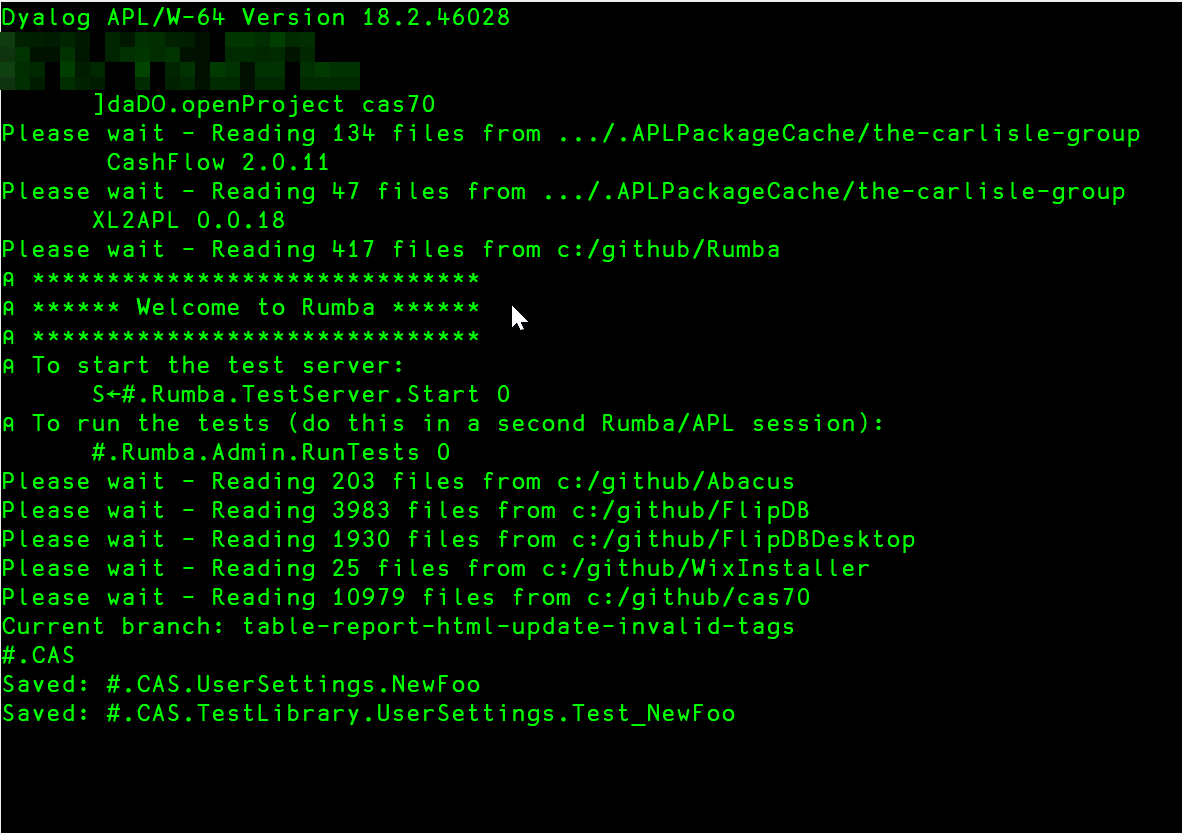 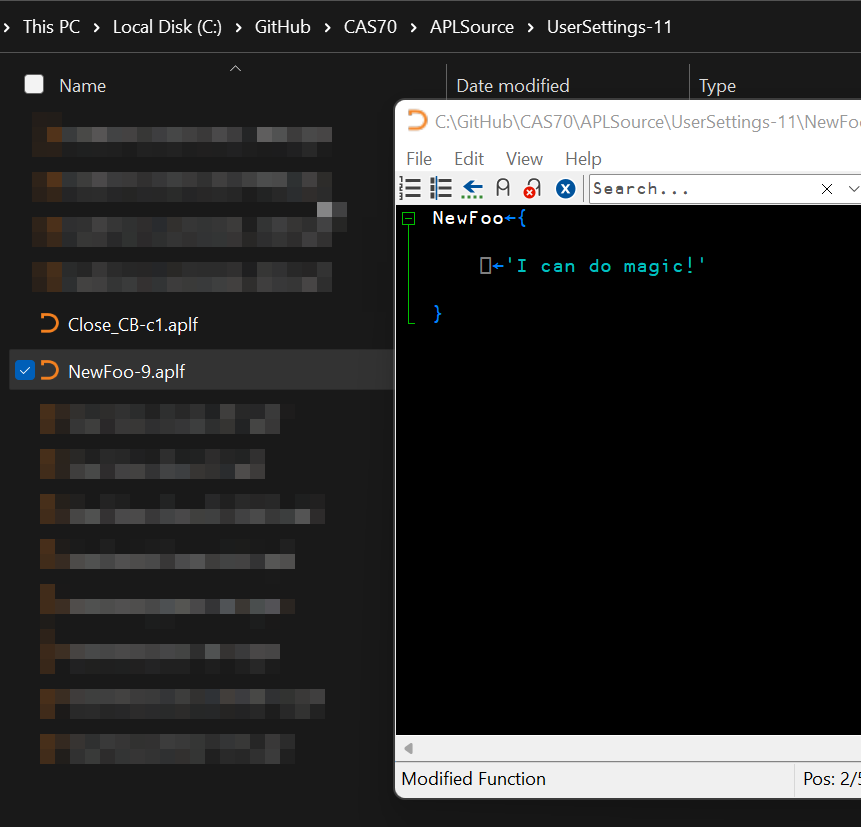 …test
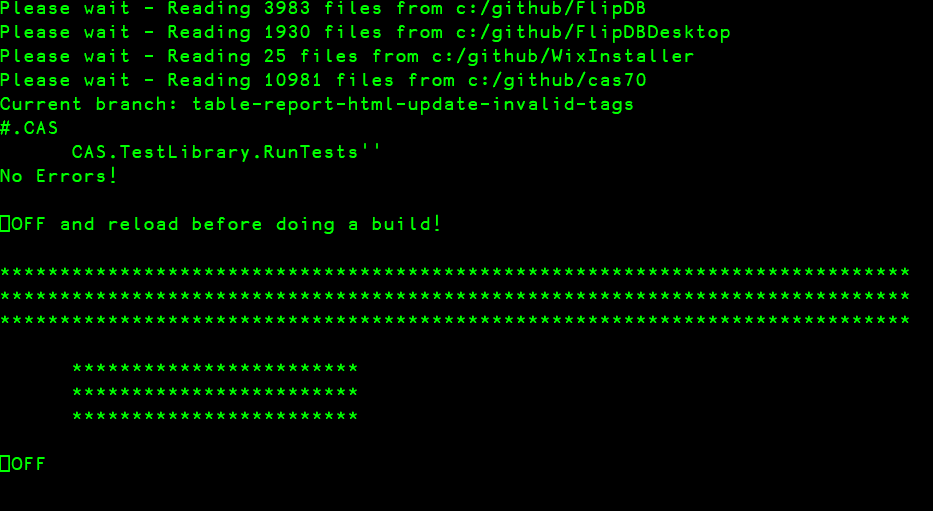 ...push
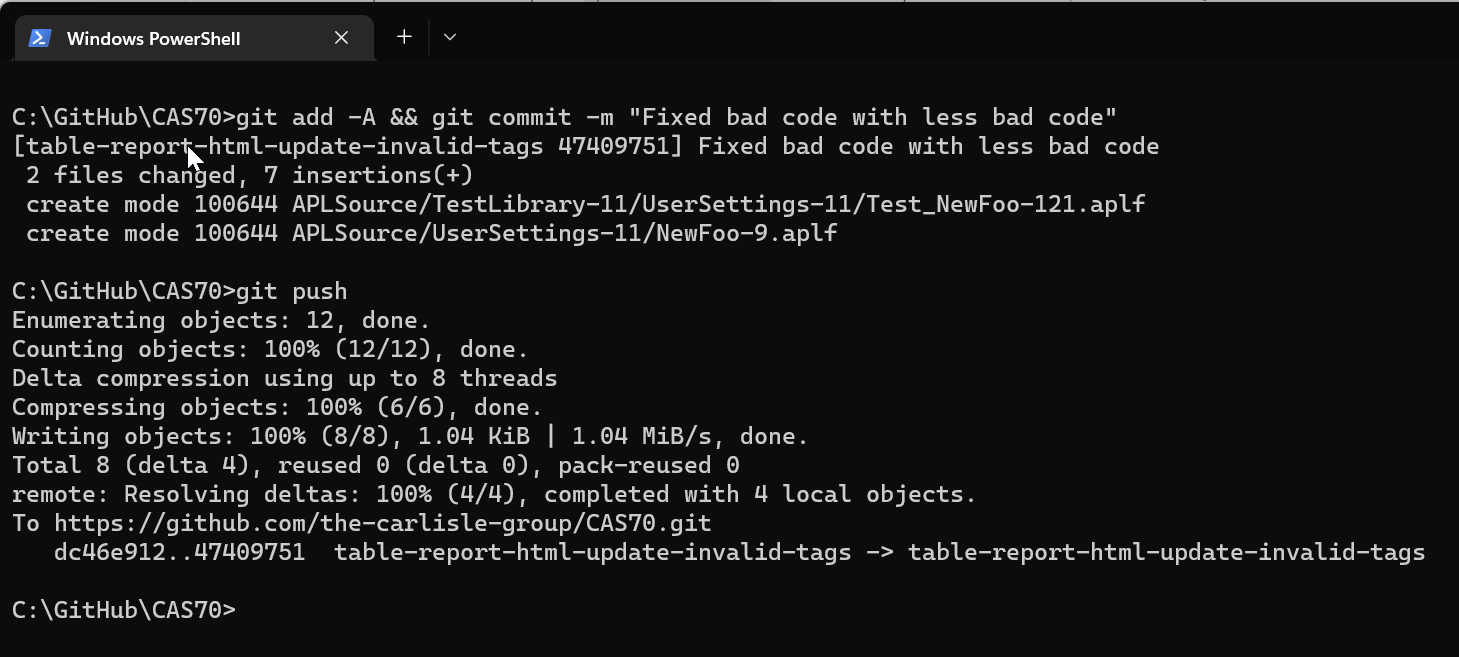 …generate help
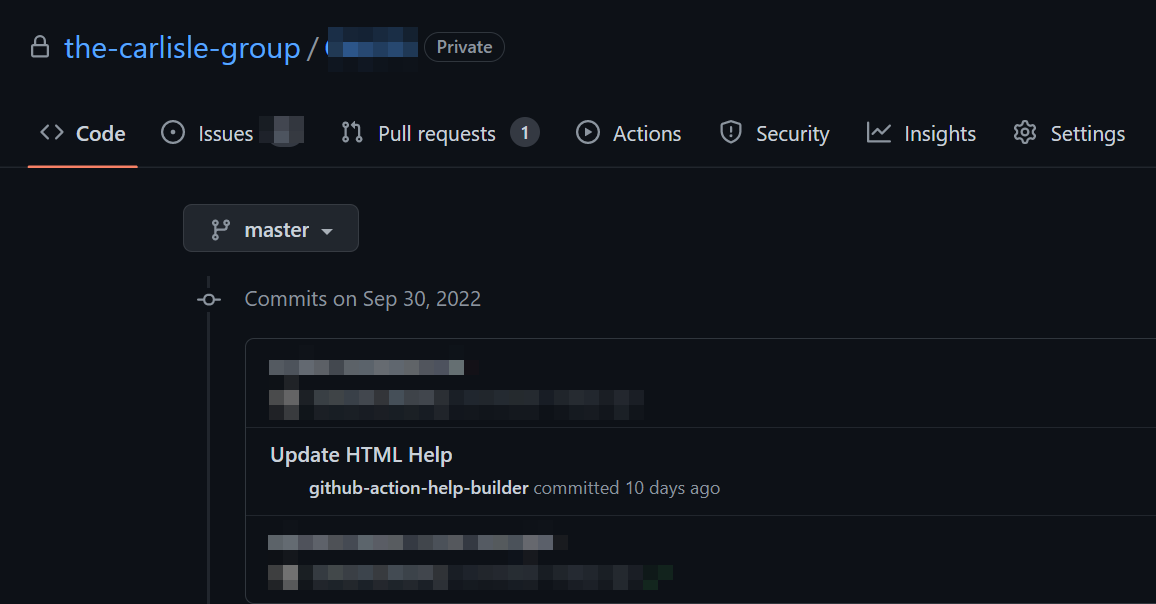 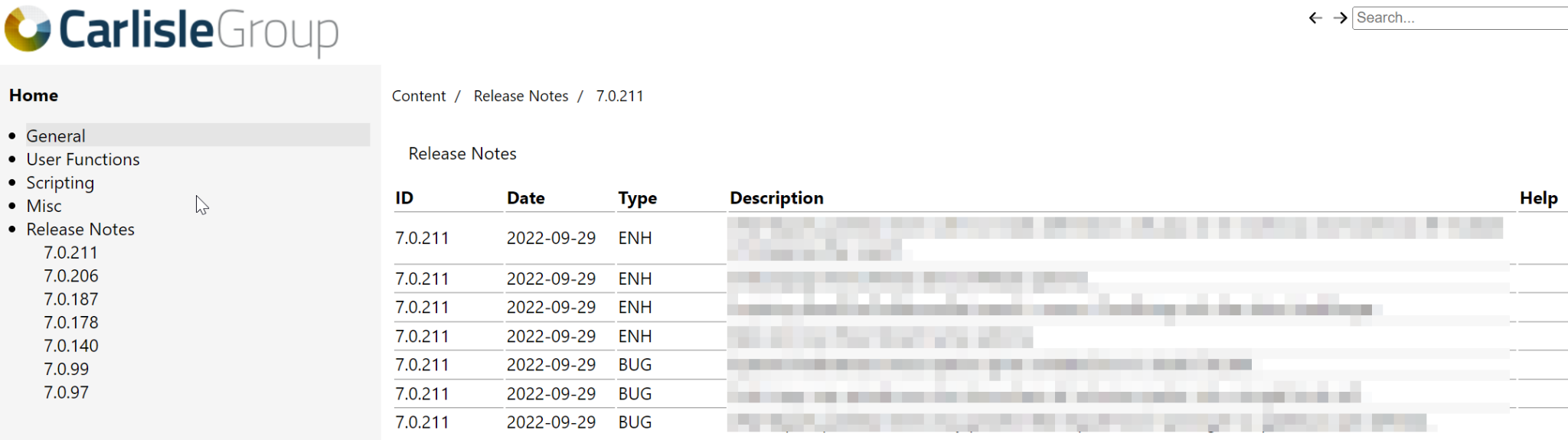 …create / build / upload / destroy
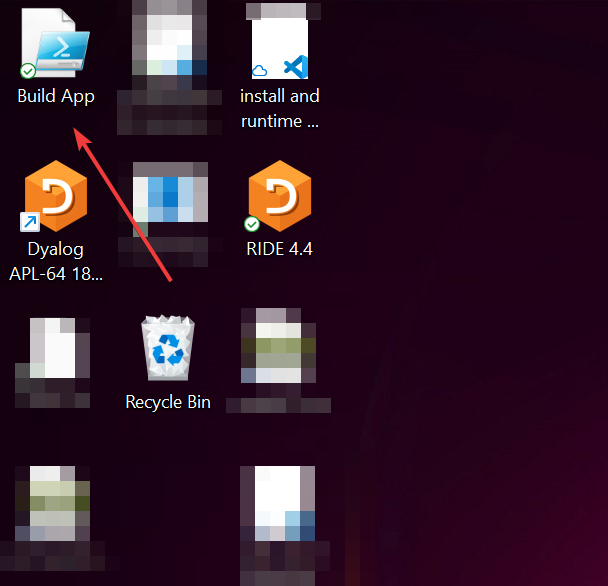 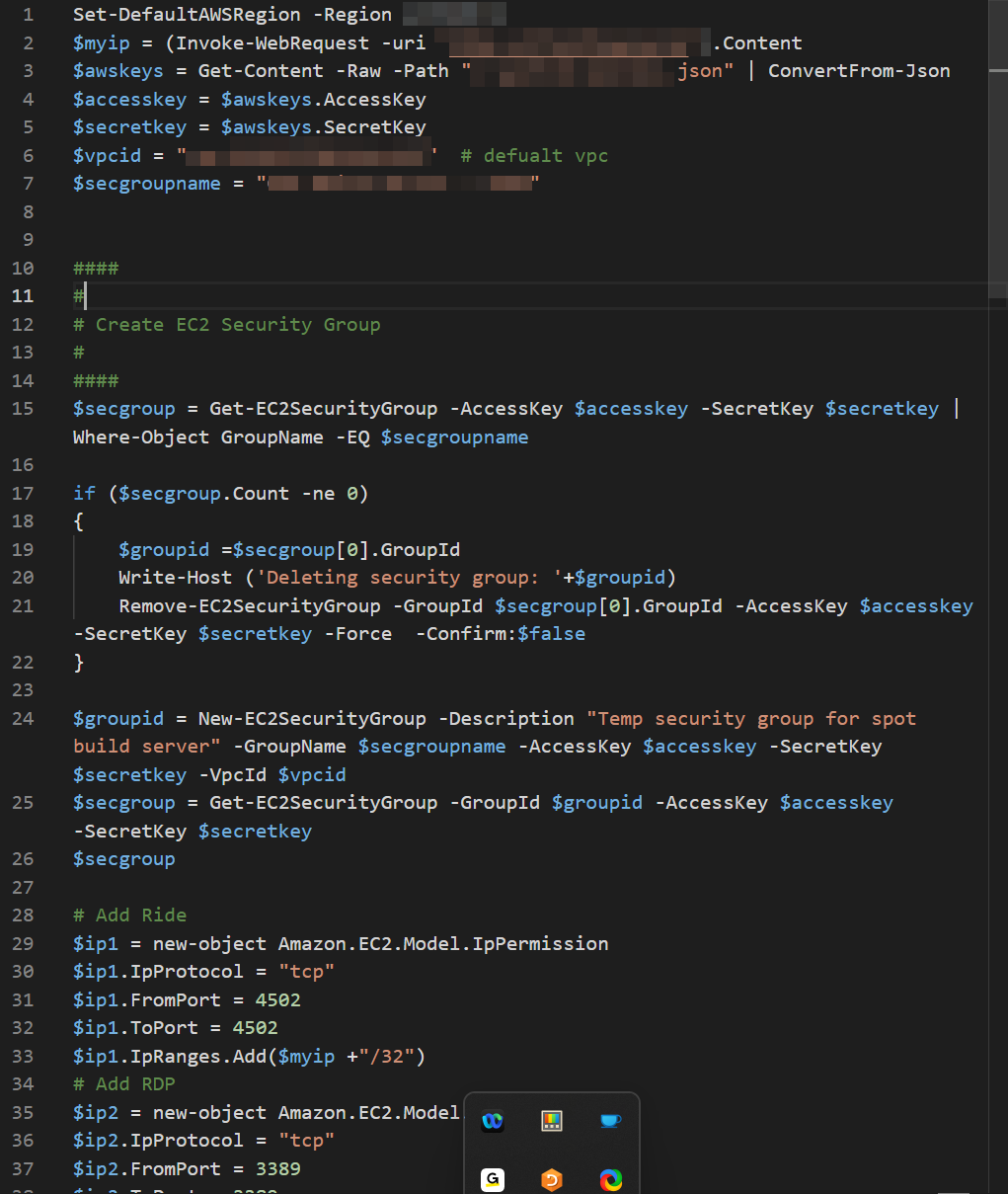 (PS) Create AWS Infrastructure
IAM
EC2
S3 Objects
Secrets Manager
(PS) Download Credentials
(PS) Download Repositories from Github
(PS) Install Dylaog, Git, AWS, Node, Dado, etc…
(PS ) Start Dyalog, load Dado project
(Dado) LX initialize build routine
(Dado) Upload to Box, S3, Dropbox,... etc.
(Dado) Email notification of success or failure.
(PS) Take down VM, VPC, Security Groups…
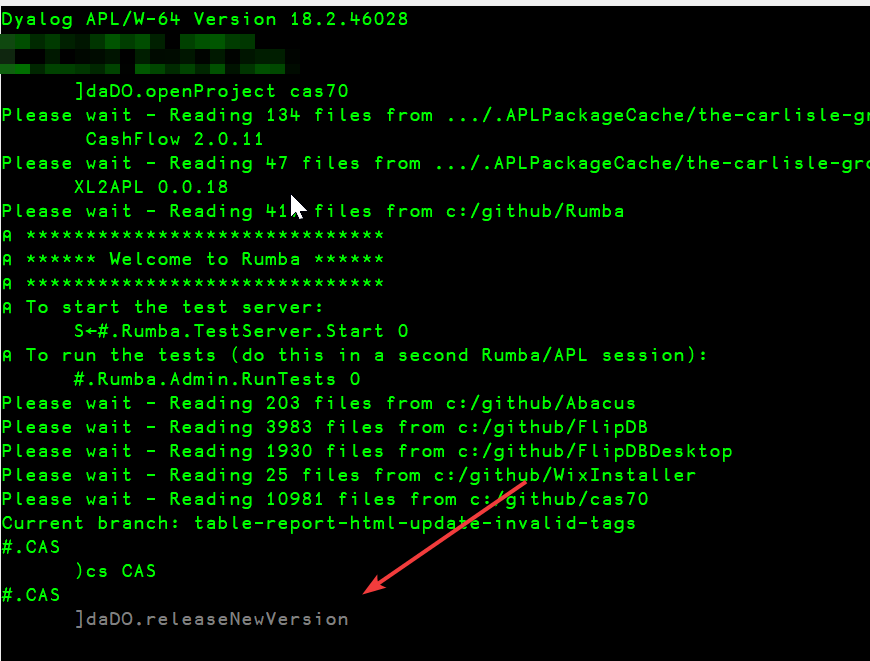 …aws automation (manual mode?)
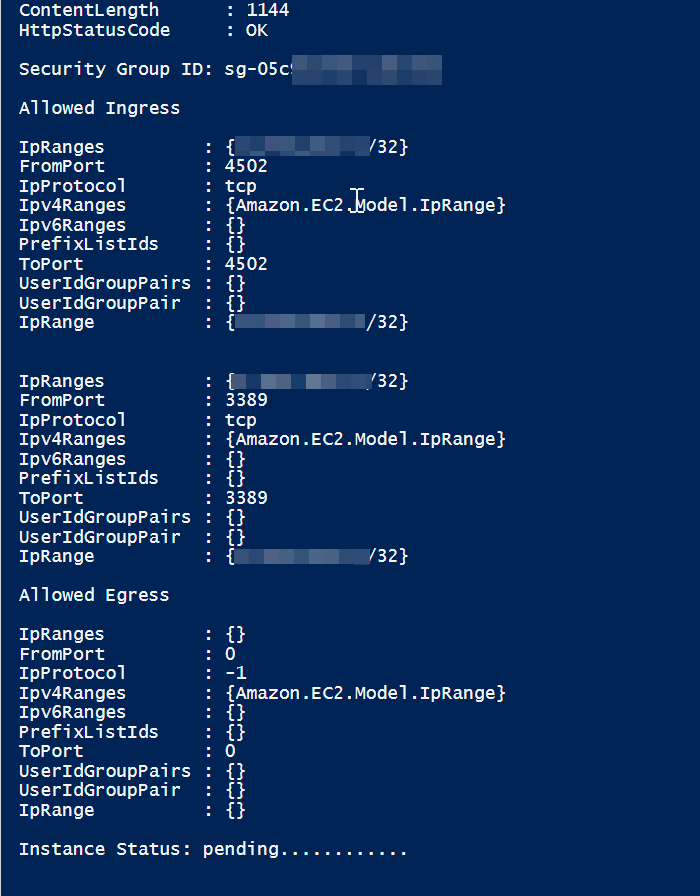 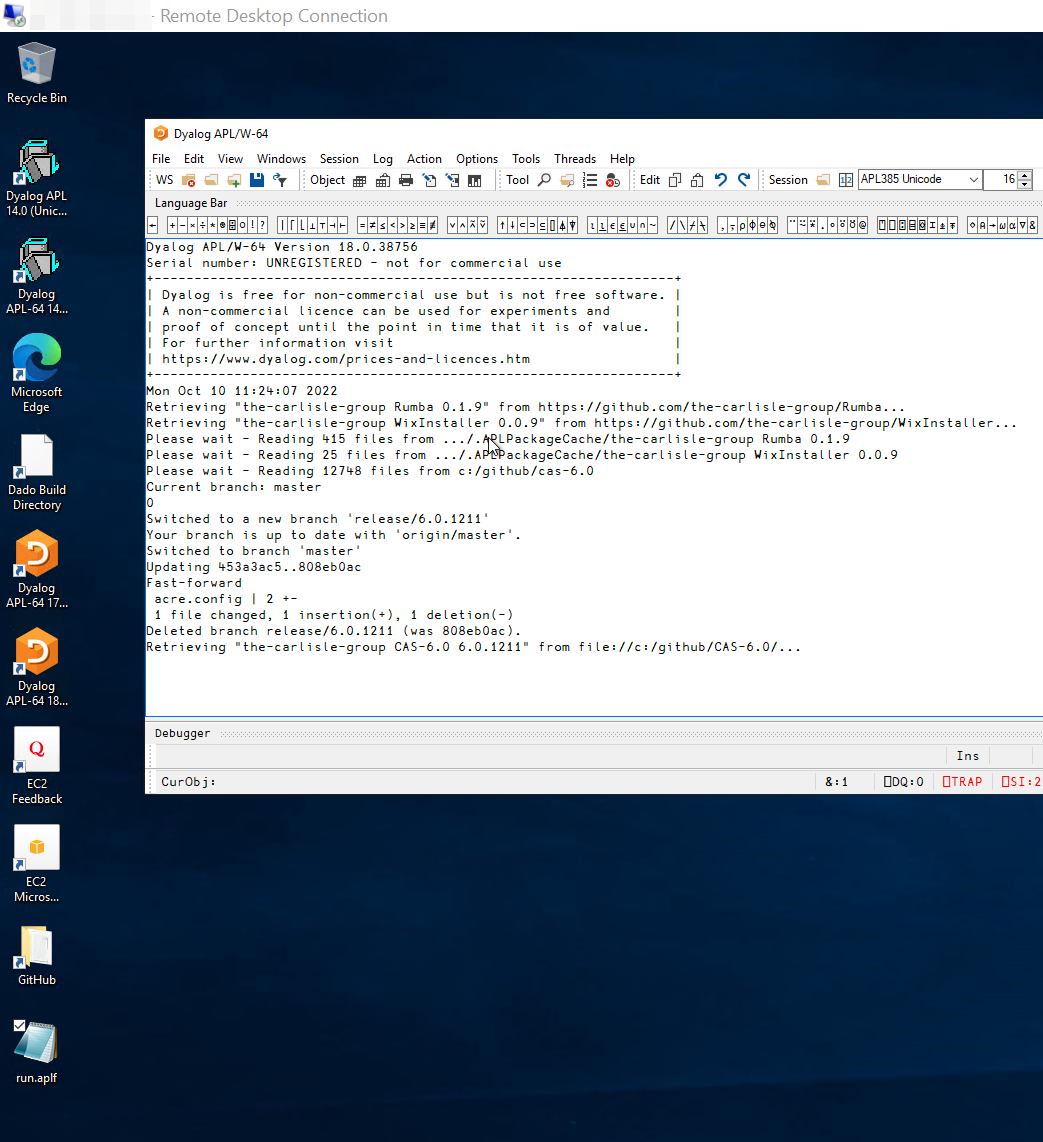 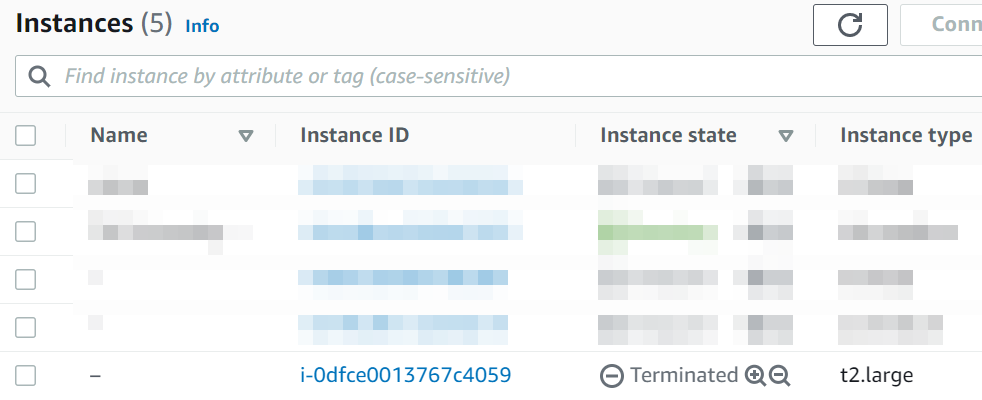 …sign
EV Code Signing Certificate (Extended Validation)
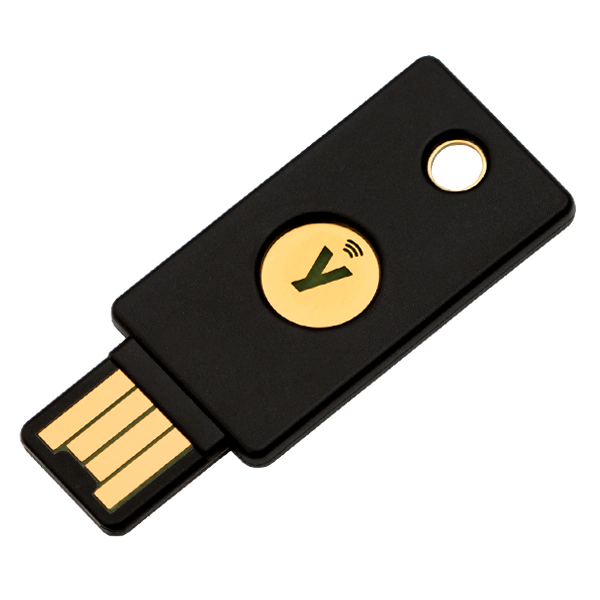 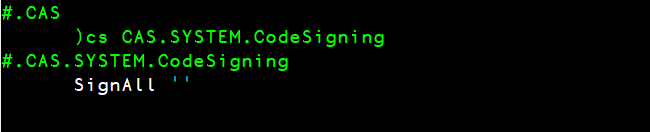 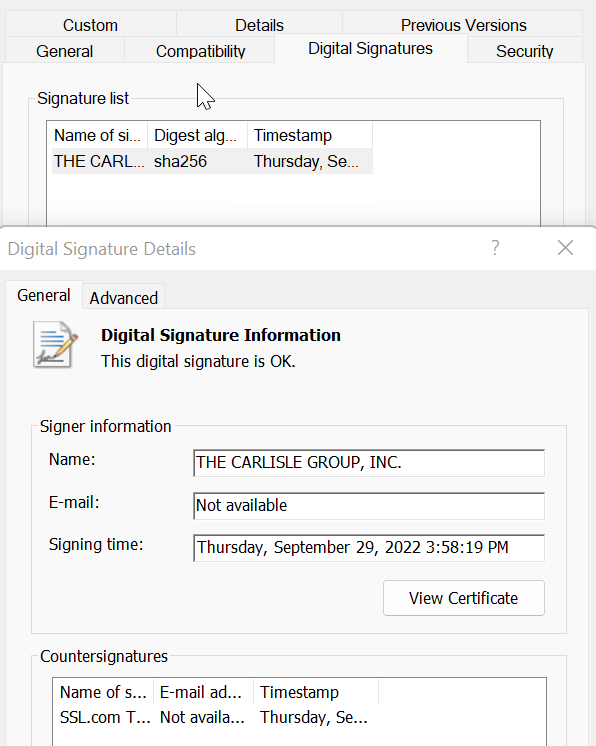 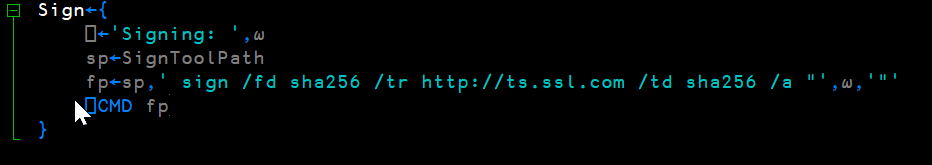 …release
Website Upload
-	FTP
-	Admin Backend
- 	Distributables
-	Release Notes
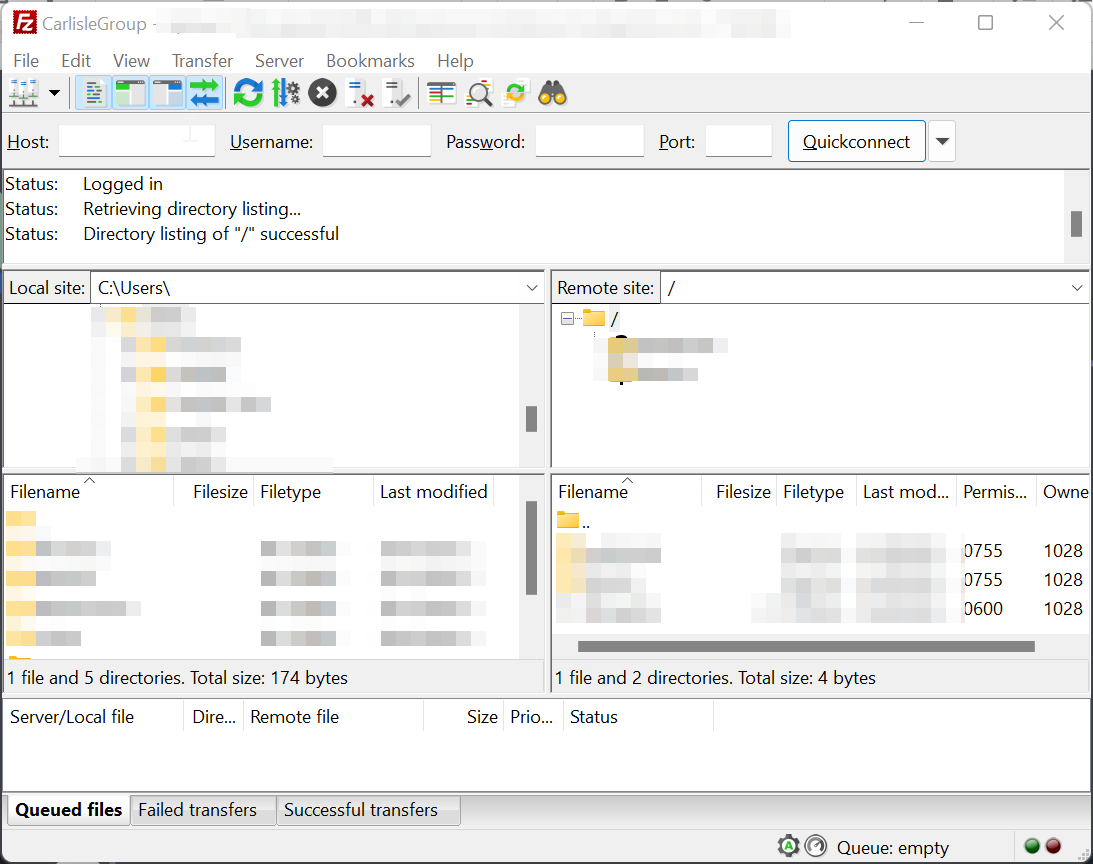 The End
(o fim)